CSE 331Software Design & Implementation
Hal Perkins
Winter 2020
Data Abstraction: Abstract Data Types (ADTs)
UW CSE 331 Winter 2020
1
Administrivia
HW3 due Thursday, 11 pm
Be sure to check your work by cloning repo on attu (git clone), then 
cd cse331-20wi-yournetid
git checkout hw3-final
./gradlew <tasks to verify your work>
When done:
cd ..; rm -rf cse331-20wi-yournetid 
If you find bugs, you must fix them in your original repo, not the attu clone.  Check again on attu after pushing fixes and removing/replacing hw3-final tag
UW CSE 331 Winter 2020
2
Outline
This lecture:
What is an Abstract Data Type (ADT)?
How to specify an ADT?
Immutable
Mutable
Design methodology for ADTs

Very related next lectures:
Representation invariants
Abstraction functions
Two distinct, complementary ideas for reasoning about ADT implementations
UW CSE 331 Winter 2020
3
Procedural and data abstractions
Procedural abstraction:
Abstract from details of procedures (e.g., methods)
A specification mechanism
Satisfy the specification with an implementation

Data abstraction:
Abstract from details of data representation 
Also a specification mechanism
And a way of thinking about programs and design
Standard terminology: Abstract Data Type, or ADT
UW CSE 331 Winter 2020
4
Outline of next 3 lectures
ADT implementation
ADT specification
Abstraction
barrier
Abstract
data type
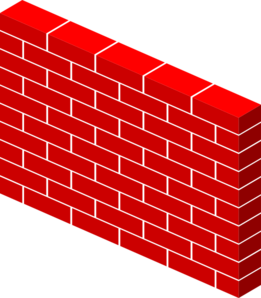 Implementation
(e.g., Java class)
Today
Abstraction function (AF):
Relationship between ADT specification and implementation
Representation invariant (RI):
Relationship among implementation fields
UW CSE 331 Winter 2020
5
Why we need Data Abstractions (ADTs)
Organizing and manipulating data is pervasive
Inventing and describing algorithms is less common

Start your design by designing data structures
How will relevant data be organized
What operations will be permitted on the data by clients
Secondary: how is data stored/represented?  What algorithms manipulate the data?

Potential problems with choosing a data abstraction:
Decisions about data structures often made too early
Duplication of effort in creating derived data
Very hard to change key data structures (modularity!)
UW CSE 331 Winter 2020
6
[Speaker Notes: Fred Brooks: “Show me your tables…”]
An ADT is a set of operations
ADT abstracts from the organization to meaning of data
ADT abstracts from structure to use 
A type is a set of operations 
    create,getBase,getAltitude,getBottomAngle,…
Operations are the only way clients can access data
Representation should not matter to the client
So hide it from the client
class RightTriangle {
 private float base;
 private float altitude;
}
class RightTriangle {
 private float base;
 private float hypot;
 private float angle;
}
UW CSE 331 Winter 2020
7
An abstract data type defines a class of abstract objects which is completely characterized by the operations available on those objects …

When a programmer makes use of an abstract data object, he [sic] is concerned only with the behavior which that object exhibits but not with any details of how that behavior is achieved by means of an implementation…

-- Programming with Abstract Data Types, Barbara Liskov and Stephen Zilles 1974 (!)
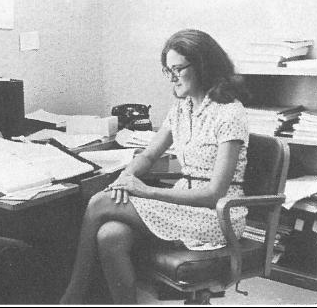 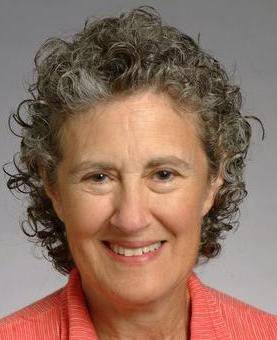 UW CSE 331 Winter 2020
8
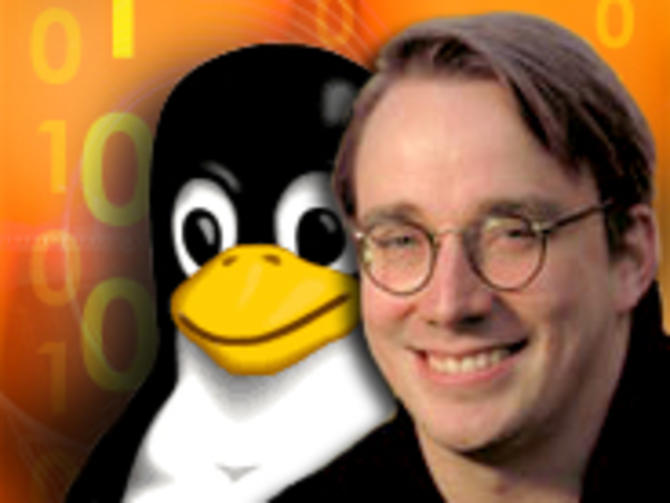 Bad programmers worry about the code. Good programmers worry about data structures and their relationships.
-- Linus Torvalds
Show me your flowcharts and conceal your tables, and I shall continue to be mystified. Show me your tables, and I won’t usually need your flowcharts; they’ll be obvious.
-- Fred Brooks
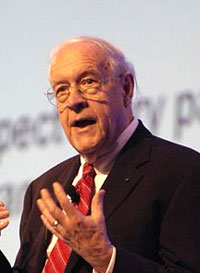 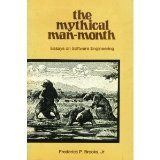 UW CSE 331 Winter 2020
9
Are these classes the same?
class Point {	  class Point {
  public float x;	    public float r;
  public float y;	    public float theta;
}			    }

Different: cannot replace one with the other in a program

Same: both classes implement the concept “2-d point”

Goal of ADT methodology is to express the sameness:
Clients depend only on the concept “2-d point”
UW CSE 331 Winter 2020
10
Benefits of ADTs
If clients “respect” or “are forced to respect” data abstractions…
For example, “it’s a 2-D point with these operations…”
Can delay decisions on how ADT is implemented
Can fix bugs by changing how ADT is implemented
Can change algorithms
For performance
In general or in specialized situations
…

We talk about an “abstraction barrier”
A good thing to have and not cross (also known as violate)
UW CSE 331 Winter 2020
11
Concept of 2-d point, as an ADT
class Point {
  // A 2-d point exists in the plane, ... 	
  public float x();
  public float y();
  public float r();
  public float theta();

  // ... can be created, ...
  public Point(); // new point at (0,0)
  public Point centroid(Set<Point> points);

  // ... can be moved, ...
  public void translate(float delta_x,
                        float delta_y);
  public void scaleAndRotate(float delta_r,
					     float delta_theta);
}
Observers
Creators/
Producers
Mutators
UW CSE 331 Winter 2020
12
Abstract data type = objects + operations
Point
xyr
thetatranslate
scale_rot
rest ofprogram
abstractionbarrier
clients
implementation
Implementation is hidden

The only operations on objects of the type are those provided by the abstraction
UW CSE 331 Winter 2020
13
Specifying a data abstraction
An abstract state
Not the (concrete) representation in terms of fields, objects, …
Although some of the concrete state might coincide (implement directly) parts of the abstract state
“Does not exist” but used to specify the operations

A collection of operations (procedural abstractions)
Not a collection of procedure implementations
Specified in terms of abstract state
No other way to interact with the data abstraction
Four types of operations: creators, observers, producers, mutators
UW CSE 331 Winter 2020
14
Specifying an ADT
Mutable

1. overview
2. abstract state (fields)
3. creators
4. observers
5. producers (rare)
6. mutators
Immutable
1. overview
2. abstract state (fields)
3. creators
4. observers
5. producers
6. mutators
Creators: return new ADT values (e.g., Java constructors)
Producers: ADT operations that return new ADT values
Mutators: Modify a value of an ADT
Observers: Return information about an ADT
UW CSE 331 Winter 2020
15
Implementing an ADT
To implement a data abstraction (e.g., with a Java class):
See next two lectures
This lecture is just about specifying an ADT
Nothing about the concrete representation appears in the specification
UW CSE 331 Winter 2020
16
Poly, an immutable datatype: overview
/**
 * A Poly is an immutable polynomial with
 * integer coefficients.  A typical Poly is
 *  		c0 + c1x + c2x2 + ...
 **/
class Poly {

Overview:
Always state whether mutable or immutable
Define an abstract model for use in operation specifications
Difficult and vital!
Appeal to math if appropriate
Give an example (reuse it in operation definitions)
State in specifications is abstract, not concrete
Abstract state (specification fields)
UW CSE 331 Winter 2020
17
Poly:  creators
// effects: makes a new Poly = 0
  public Poly()
  
  // effects: makes a new Poly = cxn
  // throws: NegExponent if n < 0
  public Poly(int c, int n)

Creators
New object, not part of pre-state: in effects, not modifies
Overloading: distinguish procedures of same name by parameters (Example: two Poly constructors)

Footnote: slides omit full JavaDoc comments to save space; style might not be perfect either – focus on main ideas
UW CSE 331 Winter 2020
18
Poly:  observers
// returns: the degree of this,
//   i.e., the largest exponent with a
//   non-zero coefficient.
//   Returns 0 if this = 0.
public int degree()

// returns: the coefficient of the term
//   of this whose exponent is d
// throws: NegExponent if d < 0
public int coeff(int d)
UW CSE 331 Winter 2020
19
Notes on observers
Observers 
Used to obtain information about objects of the type
Return values of other types
Never modify the abstract value
Specification uses the abstraction from the overview
 this
The particular Poly object being accessed
Target of the invocation
Also known as the receiver
Poly x = new Poly(4, 3);
int c = x.coeff(3);
System.out.println(c);   // prints 4
UW CSE 331 Winter 2020
20
Poly:  producers
// returns: this + q (as a Poly)
public Poly add(Poly q)

// returns: the Poly equal to this * q
public Poly mul(Poly q)

// returns: -this
public Poly negate()
UW CSE 331 Winter 2020
21
Notes on producers
Operations on a type that create other objects of the type

Common in immutable types like java.lang.String
 String substring(int offset, int len) 

No side effects
Cannot change the abstract value of existing objects
UW CSE 331 Winter 2020
22
IntSet, a mutable datatype:overview and creator
// Overview: An IntSet is a mutable, 
// unbounded set of integers.  A typical 
// IntSet is { x1, ..., xn }.
class IntSet {

// effects: makes a new IntSet = {}
public IntSet()
UW CSE 331 Winter 2020
23
IntSet:  observers
// returns: true if and only if x  this
public boolean contains(int x)

// returns: the cardinality of this
public int size()
    
// returns: some element of this
// throws: EmptyException when size()==0 
public int choose()
UW CSE 331 Winter 2020
24
IntSet:  mutators
// modifies: this
// effects:  thispost = thispre  {x}
public void add(int x)

// modifies: this
// effects:  thispost = thispre - {x}
public void remove(int x)
UW CSE 331 Winter 2020
25
Notes on mutators
Operations that modify an element of the type

Rarely modify anything (available to clients) other than this
List this in modifies clause (if appropriate)

Typically have no return value
“Do one thing and do it well”
(Sometimes return “old” value that was replaced)

Mutable ADTs may have producers too, but that is less common
UW CSE 331 Winter 2020
26